8
7
5
1
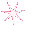 2
3
6
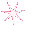 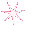 4
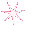 LUCKY STAR
pipi
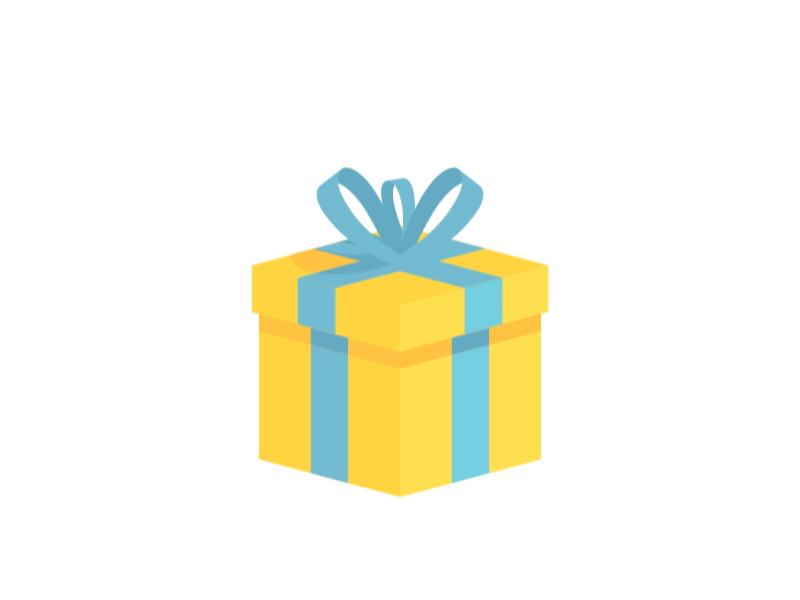 Tác phẩm Làng của Kim Lân thuộc thể loại nào?
You are given 3 candies
Truyện ngắn
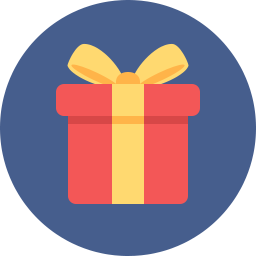 GO HOME
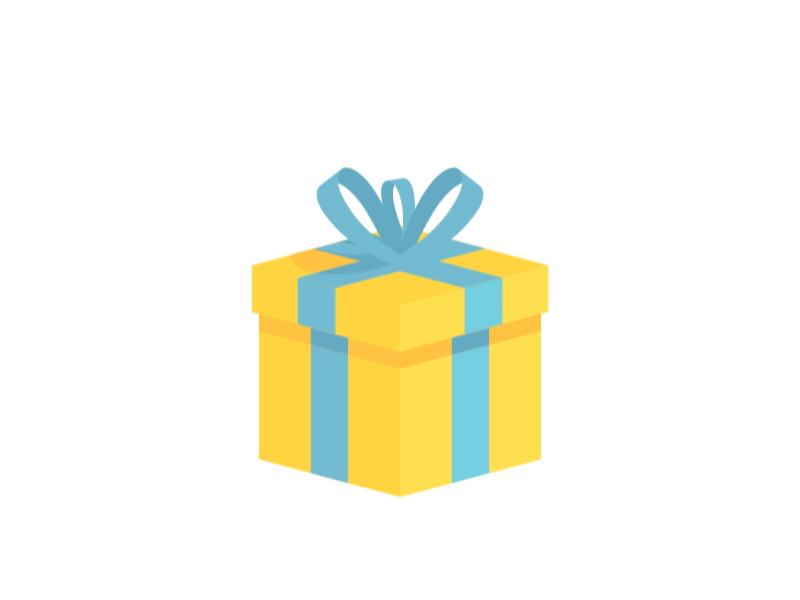 Nhân vật chính truyện Làng là ai?
You are given 1 candies
Ông Hai
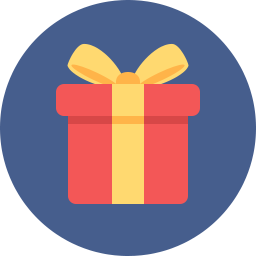 GO HOME
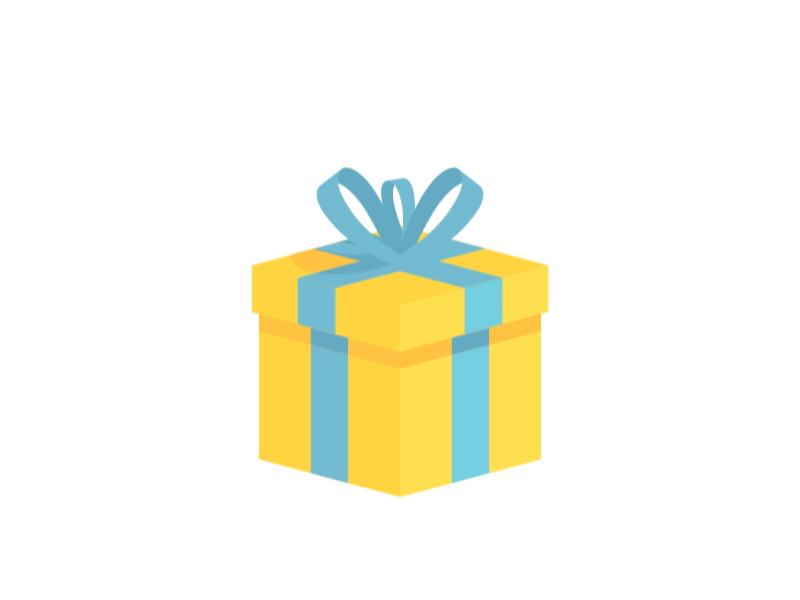 Truyện ngắn Làng viết về đề tài gì?
You are given 5 candies
Người nông dân
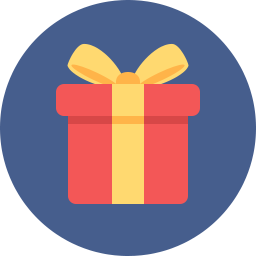 GO HOME
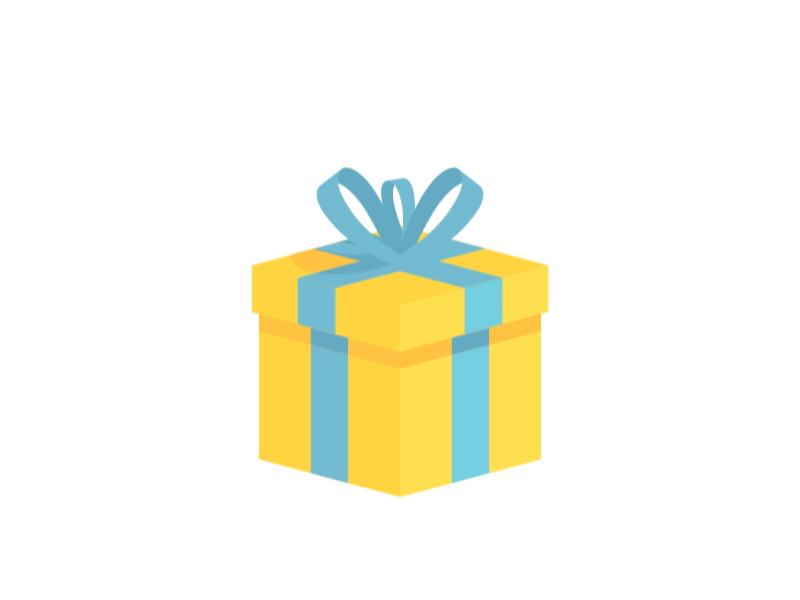 Tác giả đặt nhân vật chính vào tình huống gì?
You are given 8 candies
Nghe tin làng mình theo giặc
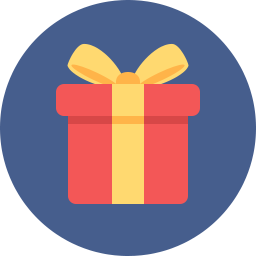 GO HOME
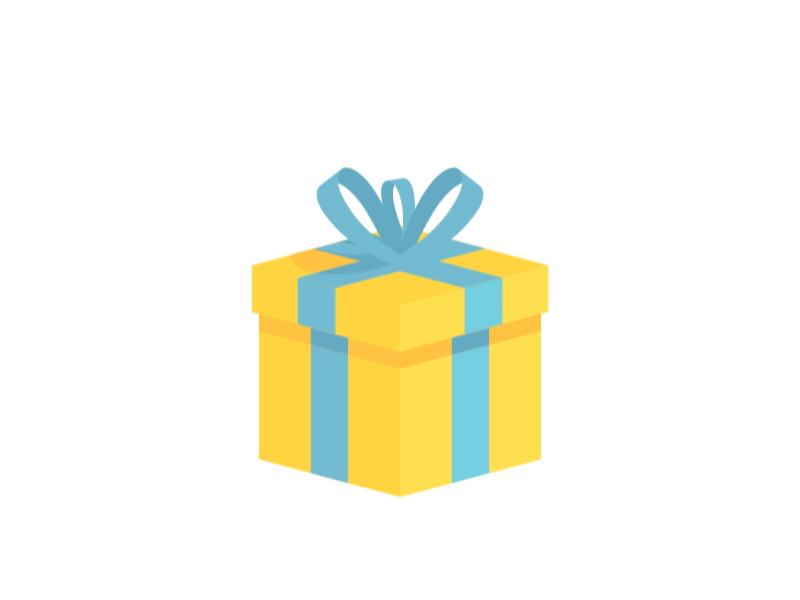 Ngôi kể trong truyện ngắn Làng?
You are given 10 candies
Ngôi thứ 3
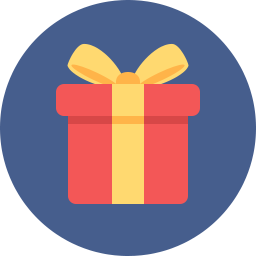 GO HOME
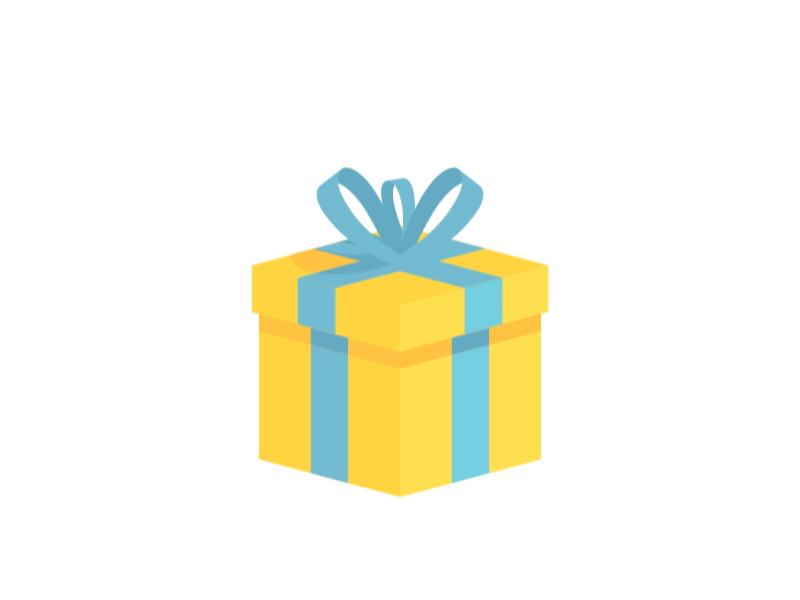 Truyện ngắn Làng được viết trong thời gian nào?
You are given 2 candies
1948 – giai đoạn đầu của cuộc kháng chiến chống Pháp.
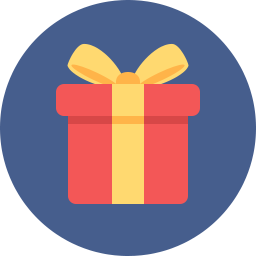 GO HOME
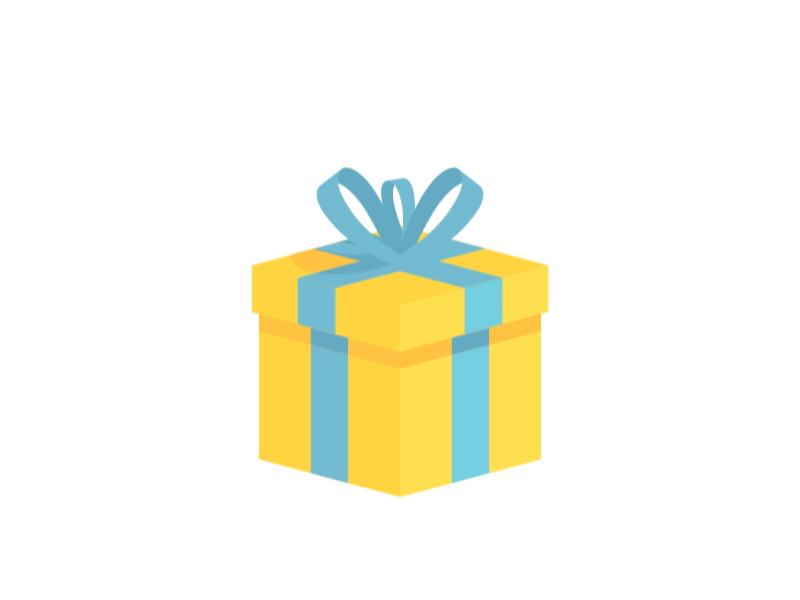 Nghệ thuật đặc sắc trong truyện ngắn của Kim Lân là?
You are given 4 candies
Phân tích diễn biến tâm lí nhân v
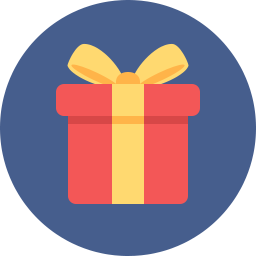 GO HOME
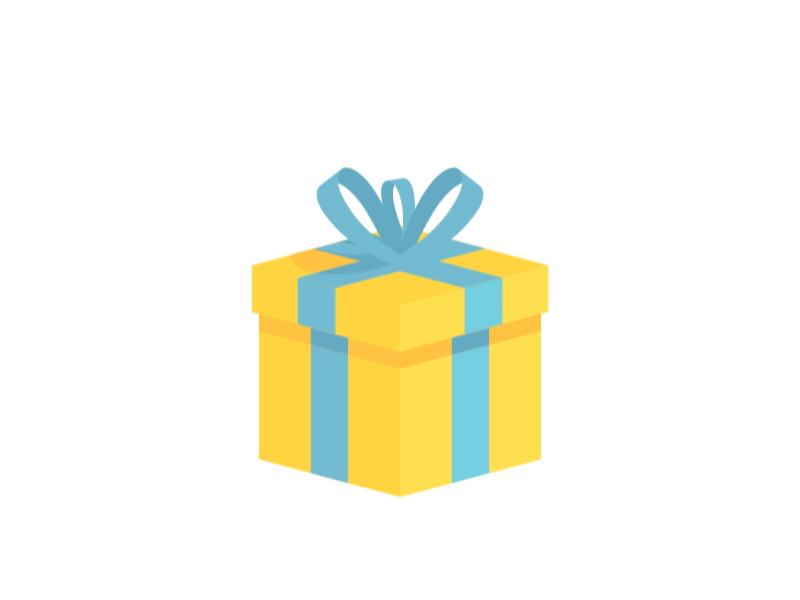 May mắn
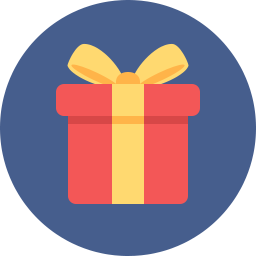 GO HOME